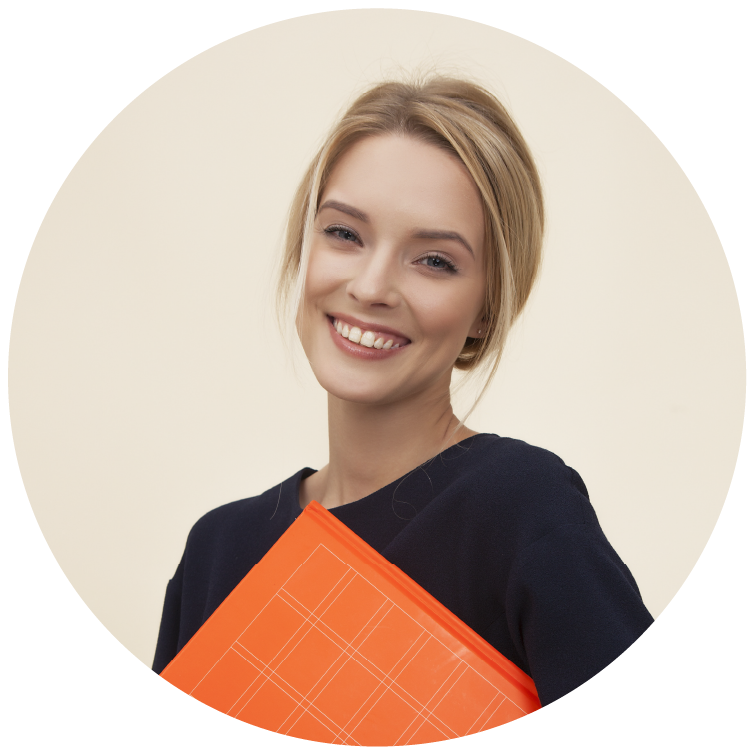 Marceline
Anderson
Executive Assistant
EDUCATION
PROFILE
Larana Financial Inc.
Fauget State
University
Larana
University
May 2014
GPA: 3.4/4.0
June 2017
GPA: 3.7/4.0
Administrative Assistant
Executive Assistant with more than 4 years of experience in administrative support to the corporate executives. Result-oriented with strong qualitative and quantitative problem-solving and prioritizing.
Bachelor of Arts in Marketing
Bachelor of Digital Marketing
EXPERTISE
SKILL HIGHLIGHTS
Skilled in office basics, including printers, fax machines, scanners, etc.
Typing speed: 85 WPM
Proficient with cloud-based systems - Google Drive, Apple Suite, etc.
Experienced and effectively use MS Office Suite
| 2014 - 2017
Coordinated communication and channels, planned logistical items (e.g., transportation, accommodation, etc.)
Drafted confidential communications and filed expense reports
Performed basic accounting duties, including purchase orders, invoices, and expense reports
Assisted 8+ monthly meetings, including their logistics, preparing materials and refreshments, scheduling with partners, and making facilities ready
Ginyard International Co.
Executive Assistant
| 2017 - 2021
CONTACT ME
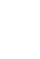 123 Anywhere St., Any City
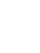 123-456-7890
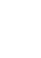 best@gdoc.io